Paul’s Praise & Desire For Ephesus
Vertical relationship with God and horizontal relationship with brethren
Paul desires they receive “spirit of wisdom” and “revelation of knowledge”.
Ephesians 1:3, 13-14
Have the eyes of your heart enlightened…
Why Do They Need This?
TO UNDERSTAND THREE THINGS
THE HOPE OF HIS CALLING!
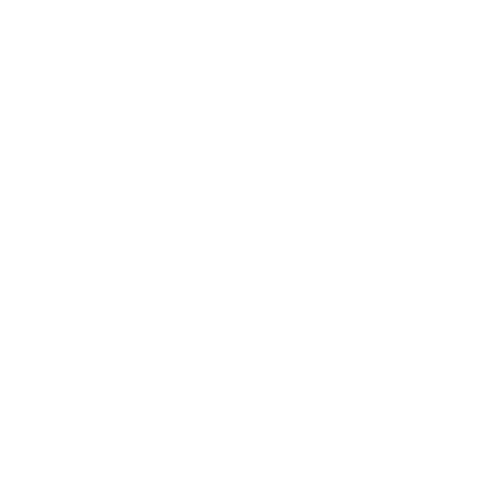 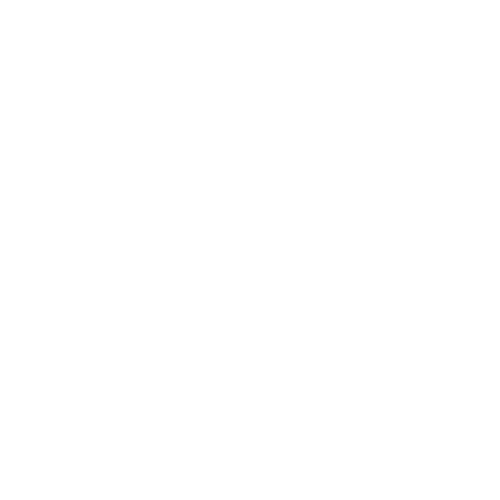 RICHES OF THE GLORY OF HIS INHERITANCE IN THE SAINTS
SURPASSING GREATNESS OF HIS POWER TOWARDS BELIEVERS
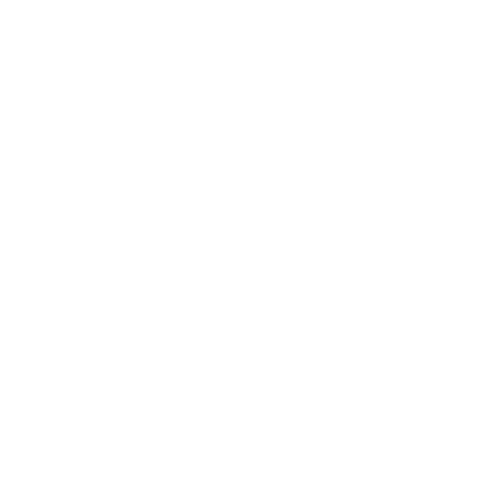 HOW CAN I KNOW THESE THINGS?
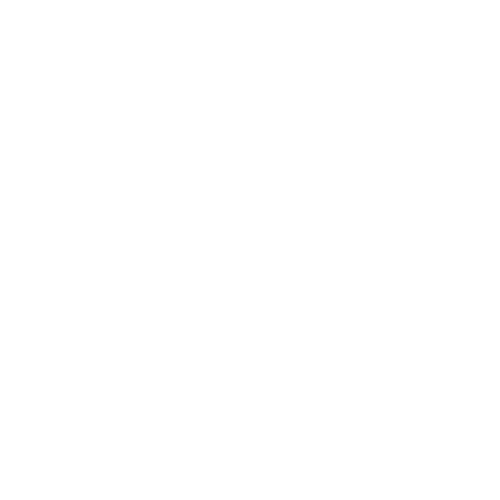 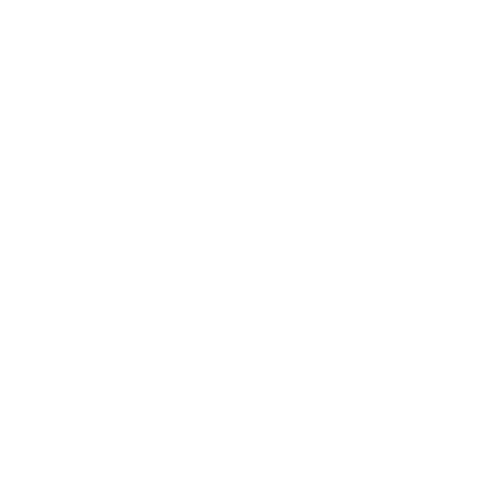 Because Jesus Christ, the resurrected Savior, Lord of lords, with all Authority and Power has been raised up by God and GIVEN to the church!
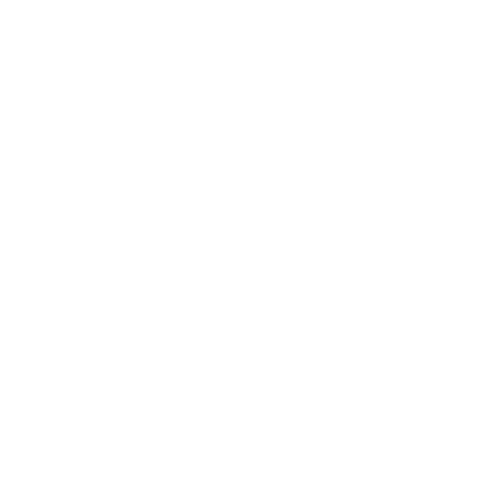 II PETER 3:9“…not wishing for any to perish but for ALL to come to repentance.”